ГЕОМЕТРИЯ
9 класс
Тема: 
Построение подобных многоугольников
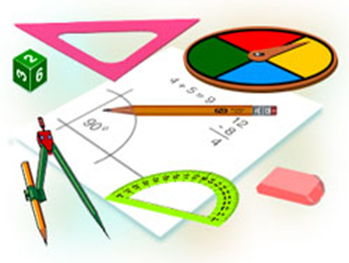 ПРОВЕРКА САМОСТОЯТЕЛЬНОЙ РАБОТЫ
ПРОВЕРКА САМОСТОЯТЕЛЬНОЙ РАБОТЫ
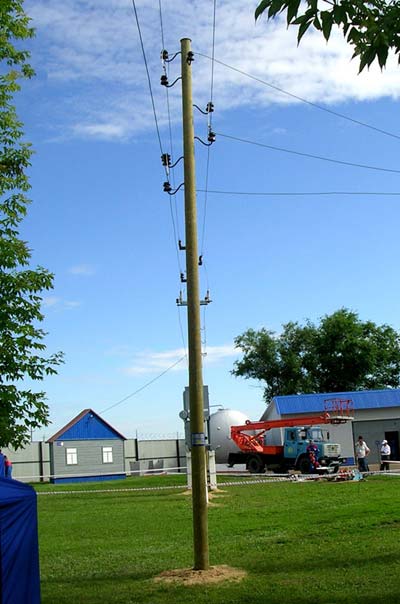 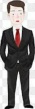 ПРОВЕРКА САМОСТОЯТЕЛЬНОЙ РАБОТЫ
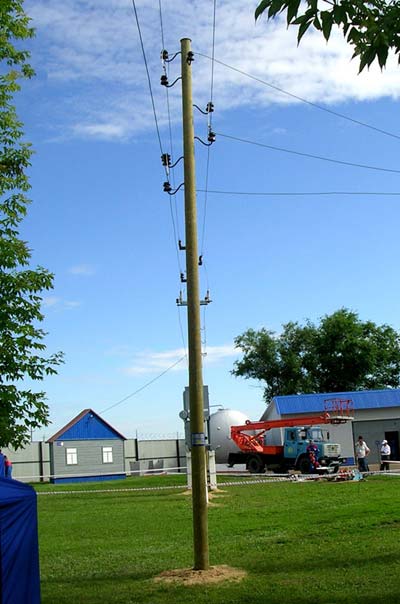 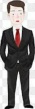 ПРОВЕРКА САМОСТОЯТЕЛЬНОЙ РАБОТЫ
ПОСТРОЕНИЕ ПОДОБНЫХ МНОГОУГОЛЬНИКОВ
ПОСТРОЕНИЕ ПОДОБНЫХ МНОГОУГОЛЬНИКОВ
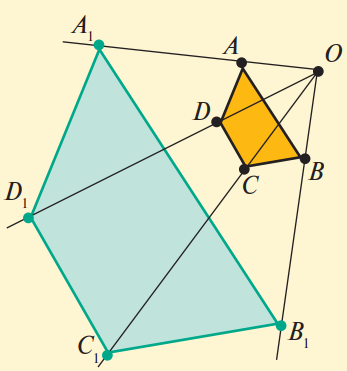 Построение. Отметим на плоскости произвольную точку O. Проведём лучи   OA, OB, OC и OD, исходящие из этой точки и проходящие через вершины заданного четырёхугольника.
ПОСТРОЕНИЕ ПОДОБНЫХ МНОГОУГОЛЬНИКОВ
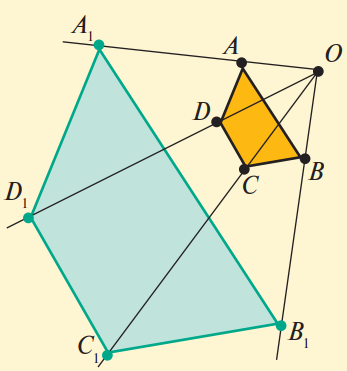 ПОСТРОЕНИЕ ПОДОБНЫХ МНОГОУГОЛЬНИКОВ
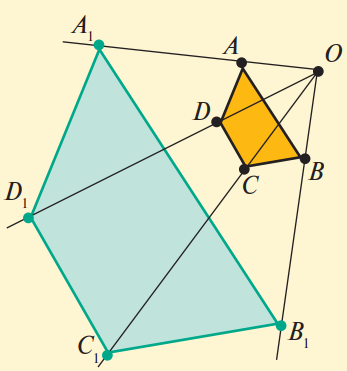 ПОСТРОЕНИЕ ПОДОБНЫХ МНОГОУГОЛЬНИКОВ
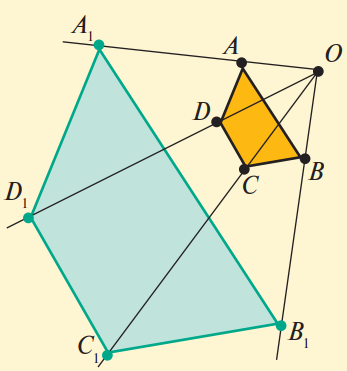 ПОСТРОЕНИЕ ПОДОБНЫХ МНОГОУГОЛЬНИКОВ
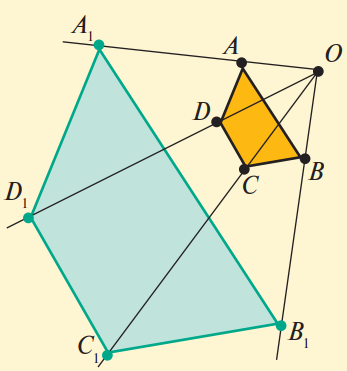 ПОСТРОЕНИЕ ПОДОБНЫХ МНОГОУГОЛЬНИКОВ
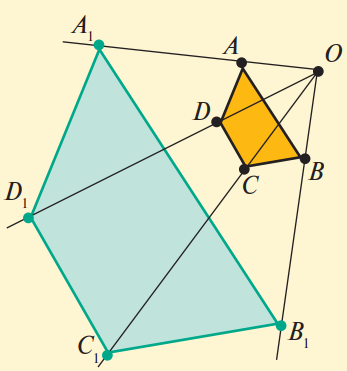 ЗАДАЧА 21.1
Назовите последовательность построения многоугольника, подобного данному.
1. Отмечаем произвольную точку O.
2. Проводим лучи от точки О
ЗАДАЧА 21.4
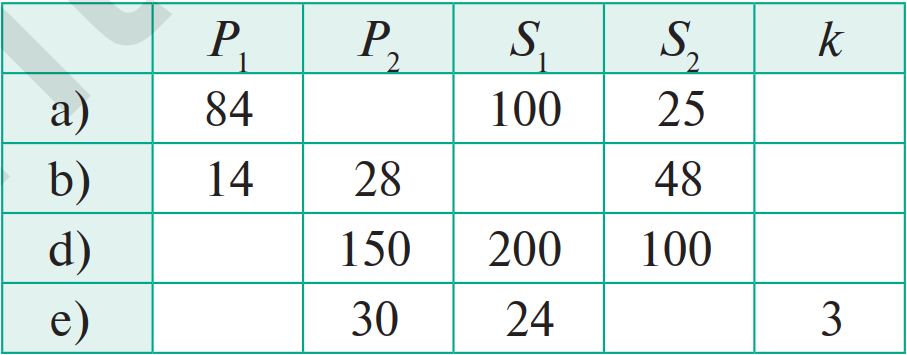 ЗАДАЧА 21.4
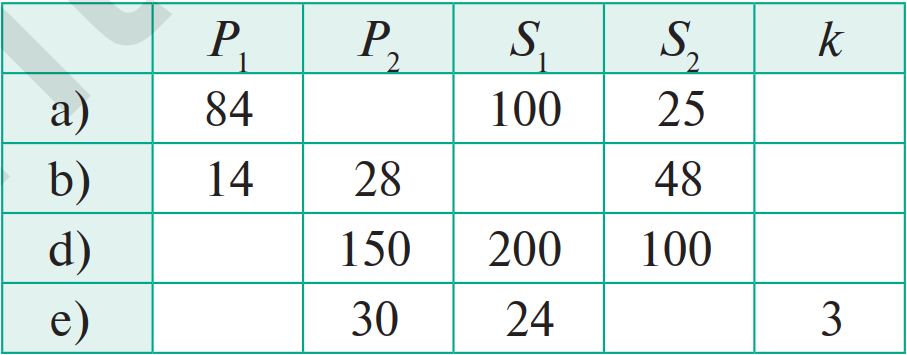 ЗАДАЧА 21.4
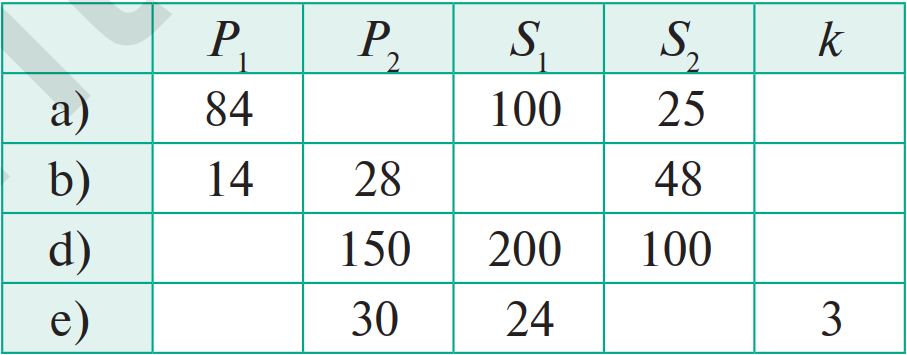 ЗАДАЧА 21.4
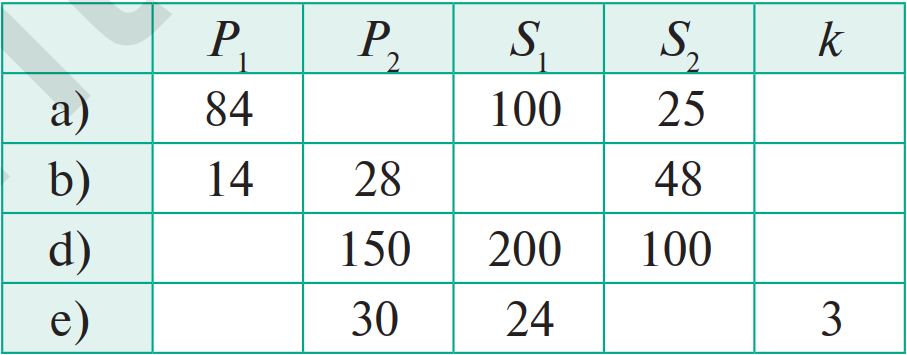 ЗАДАЧА 21.4
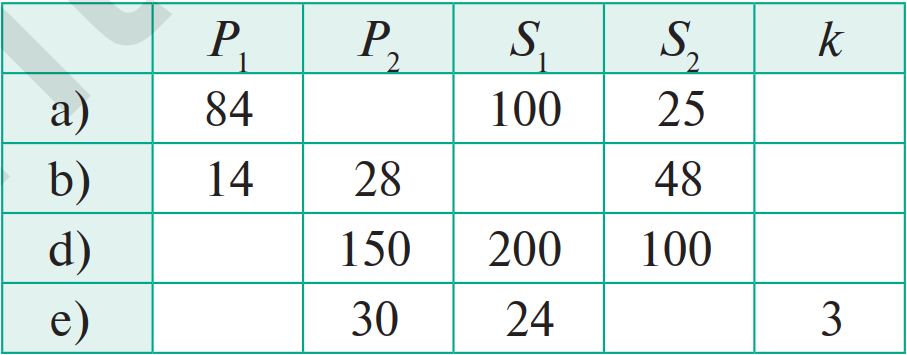 ЗАДАНИЯ ДЛЯ САМОСТОЯТЕЛЬНОГО РЕШЕНИЯ
Стр. 71 № 21.2-21.3
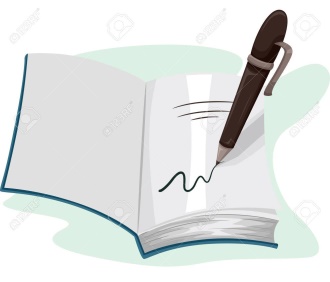